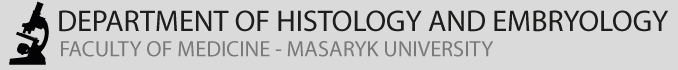 Nerve tissue
Neurons


Glial cells
CNS: oligodendrocytes, astrocytes, ependymal cells, microglia
PNS: satellite cells, Schwann´s cells
Synapse
Myelin sheath
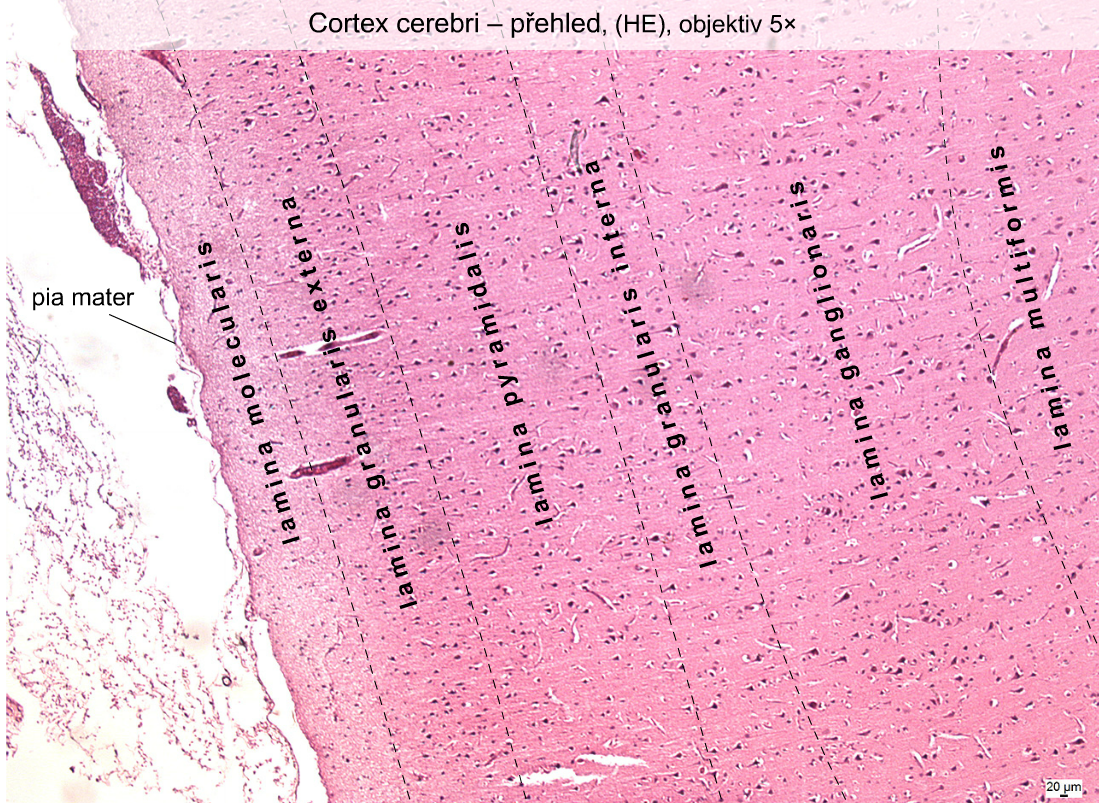 Cortex cerebri – Pyramidal cells – multipolar neurons
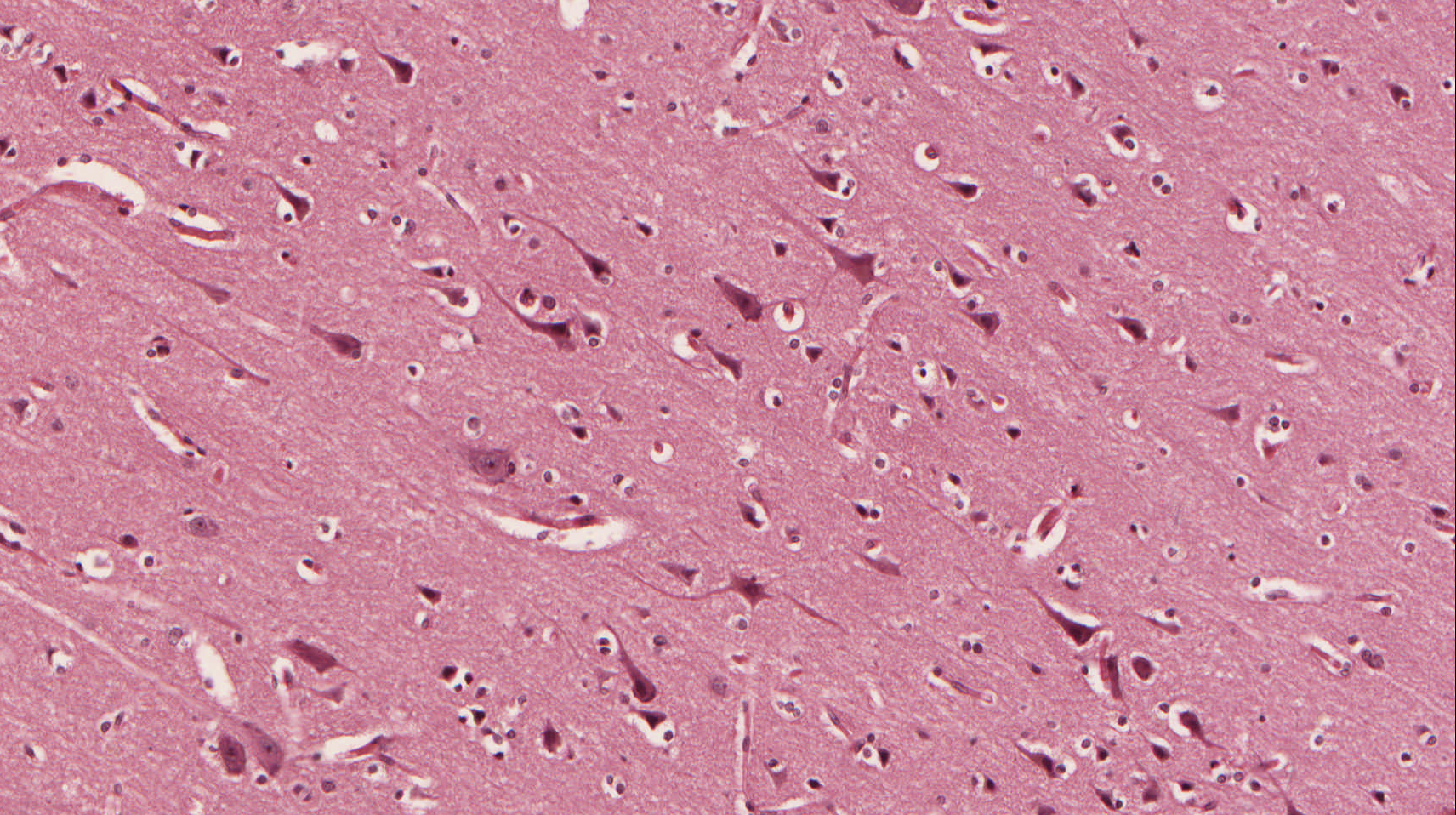 Cortex cerebri – Pyramidal cells – multipolar neurons
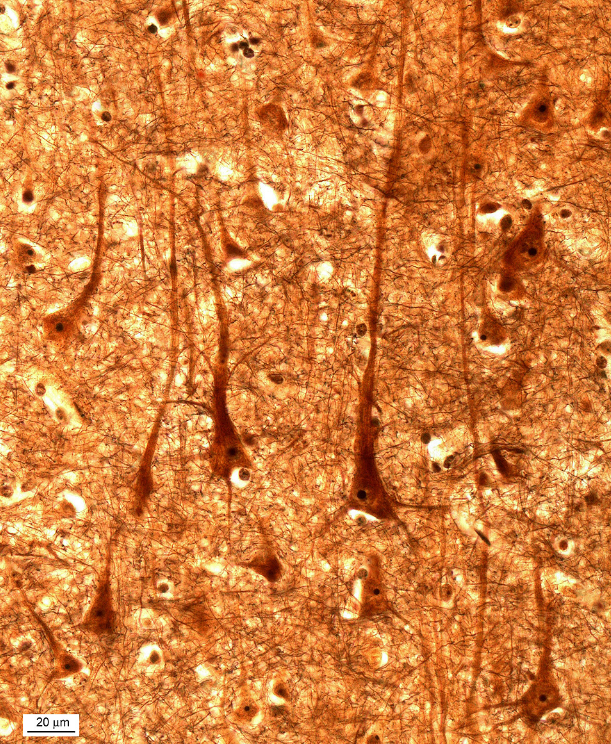 Cerebellum
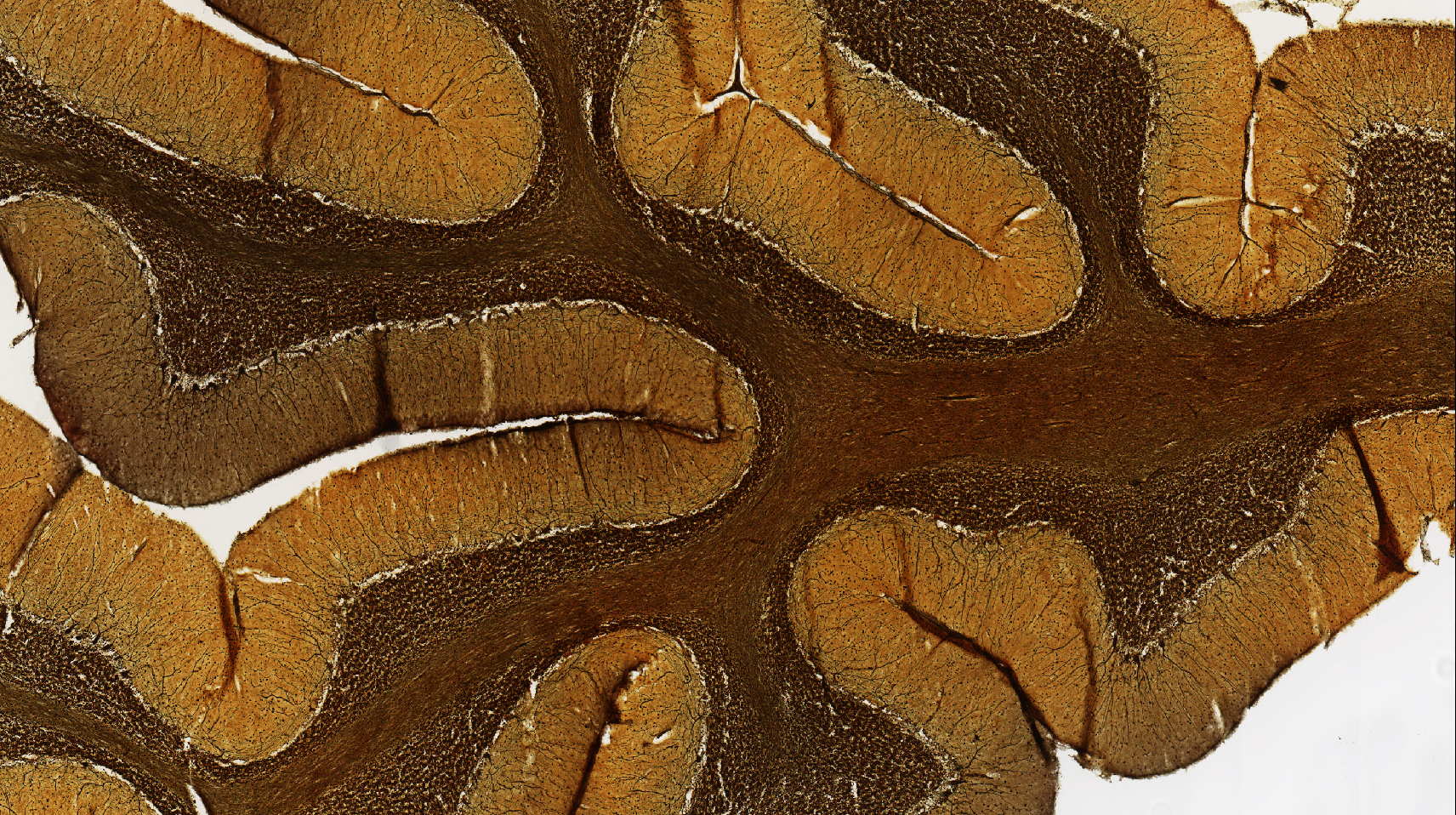 Cerebellum – Purkinje cell
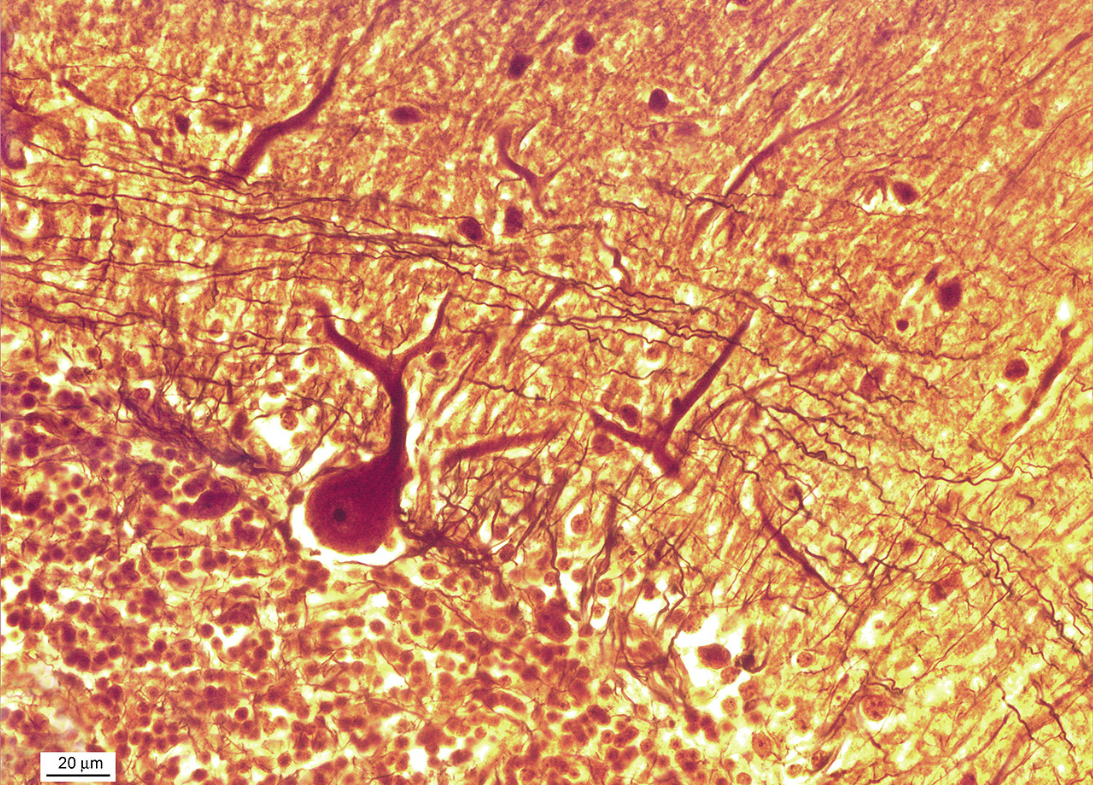 Cerebellum - Nissl bodies
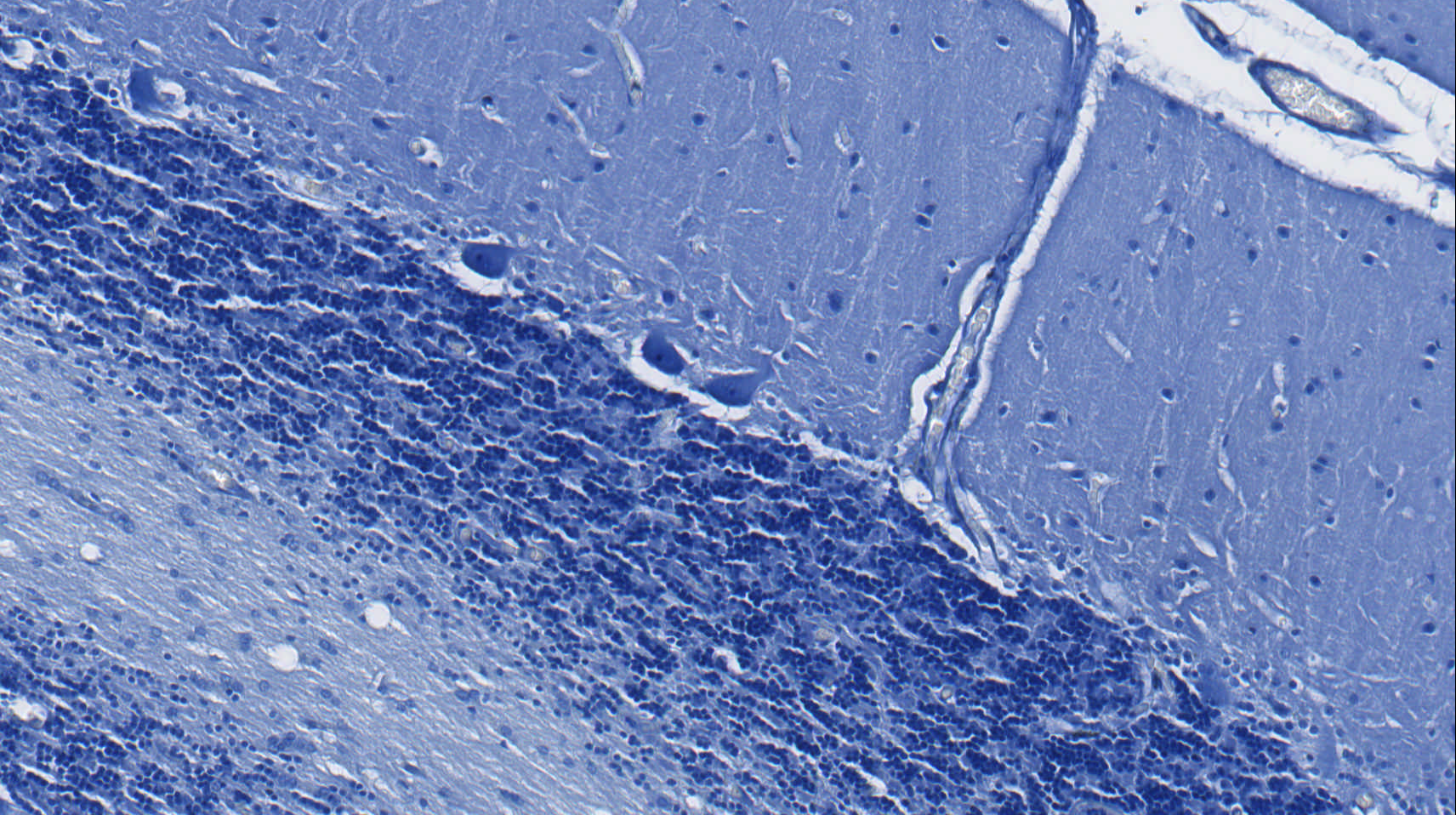 [Speaker Notes: Nisslova substance – Purkyňovy buňky mozečku]
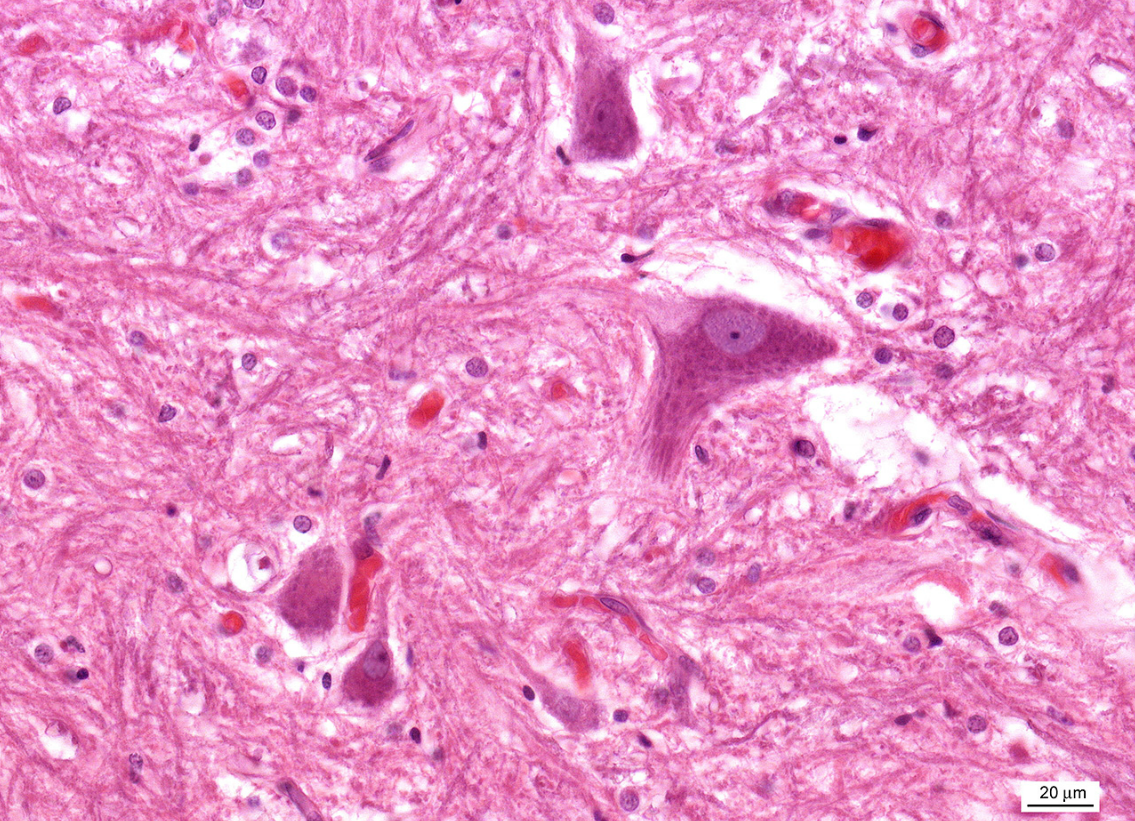 Axon hillock
Nissl bodies
[Speaker Notes: Kořenové buňky předního míšního rohu psa]
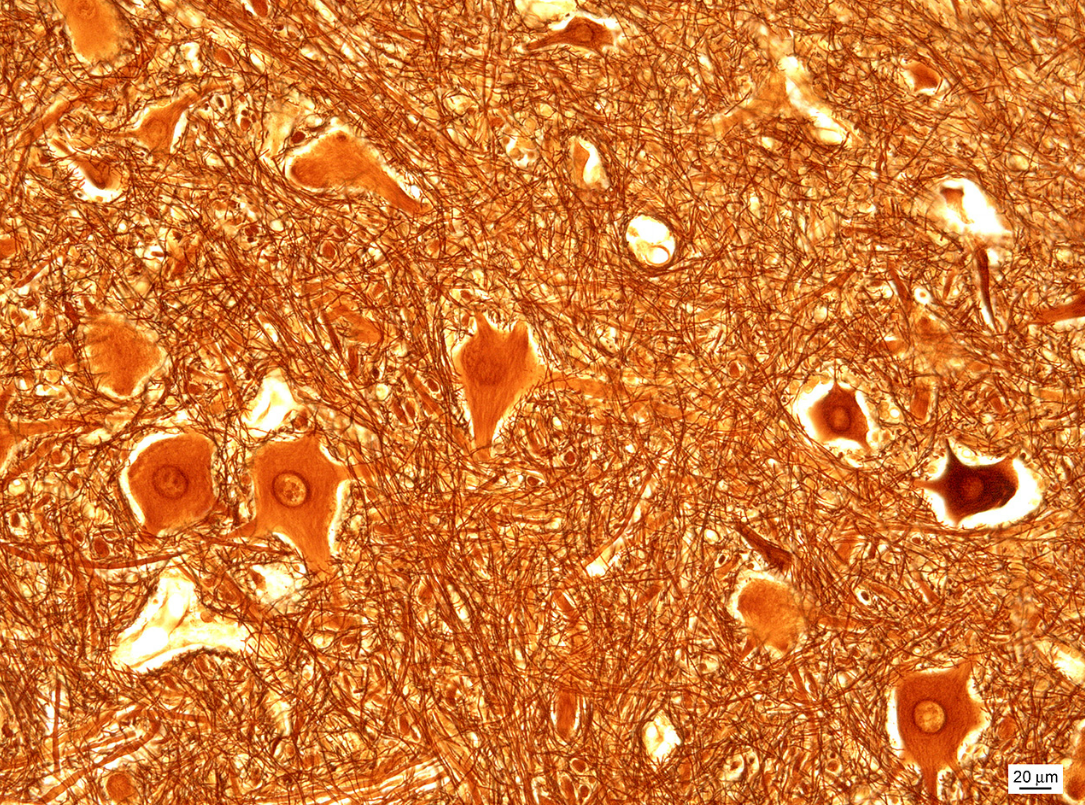 Medulla spinalis
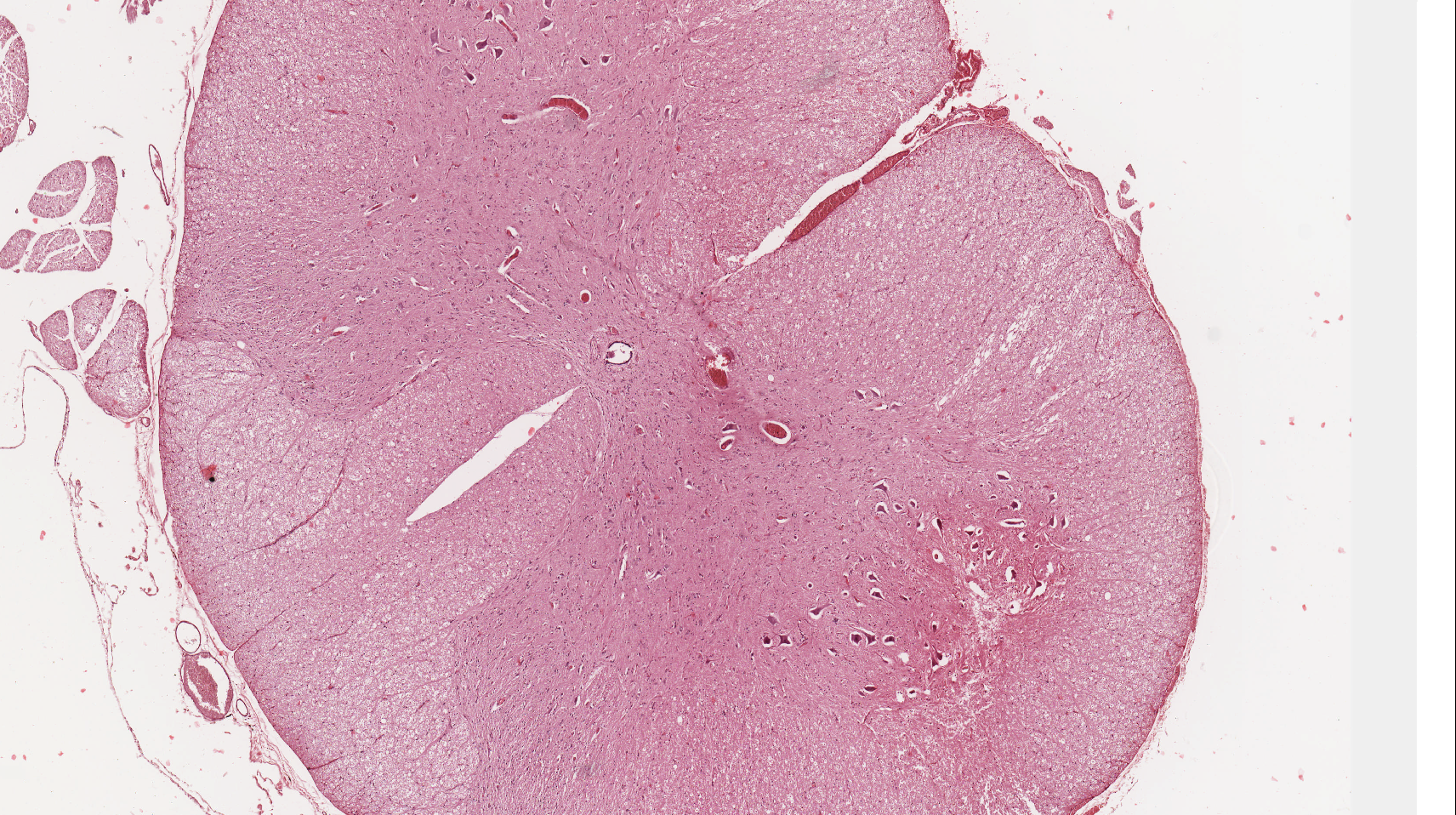 Somatomotoric multipolar neurons
Somatomotoric multipolar neurons
Myelinated axons
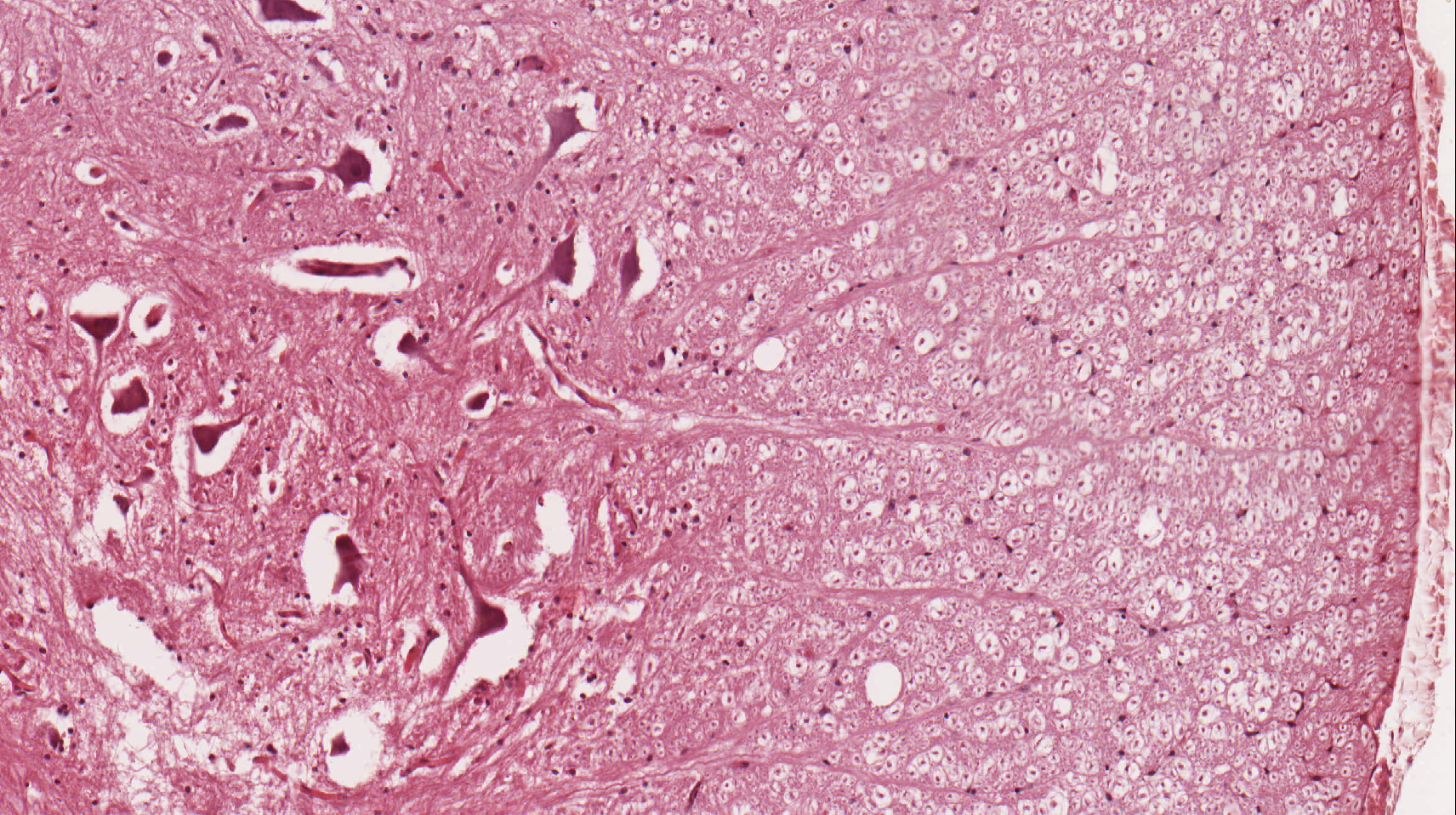 Medulla spinalis – ependymal cells
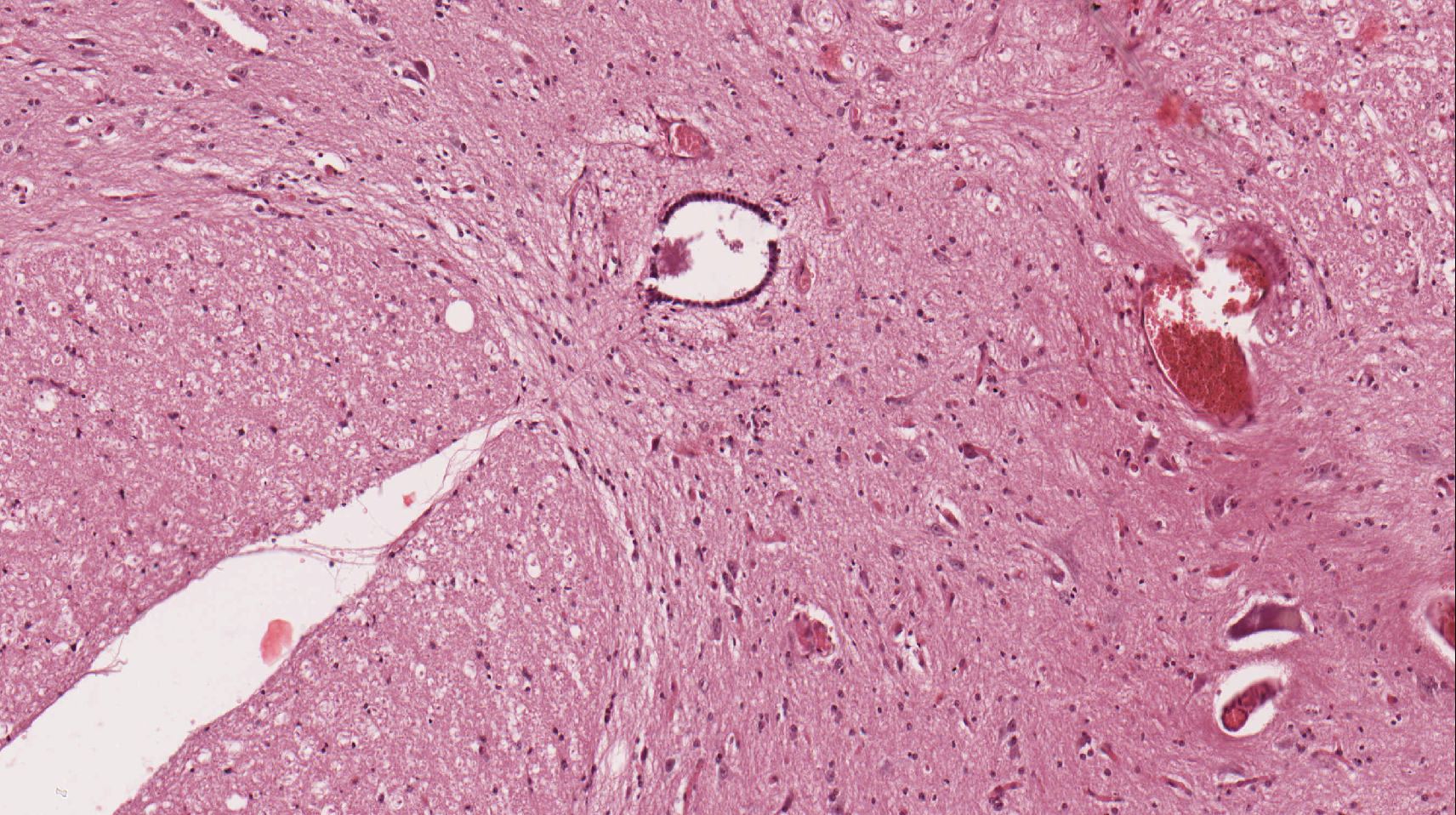 Ganglion spinale
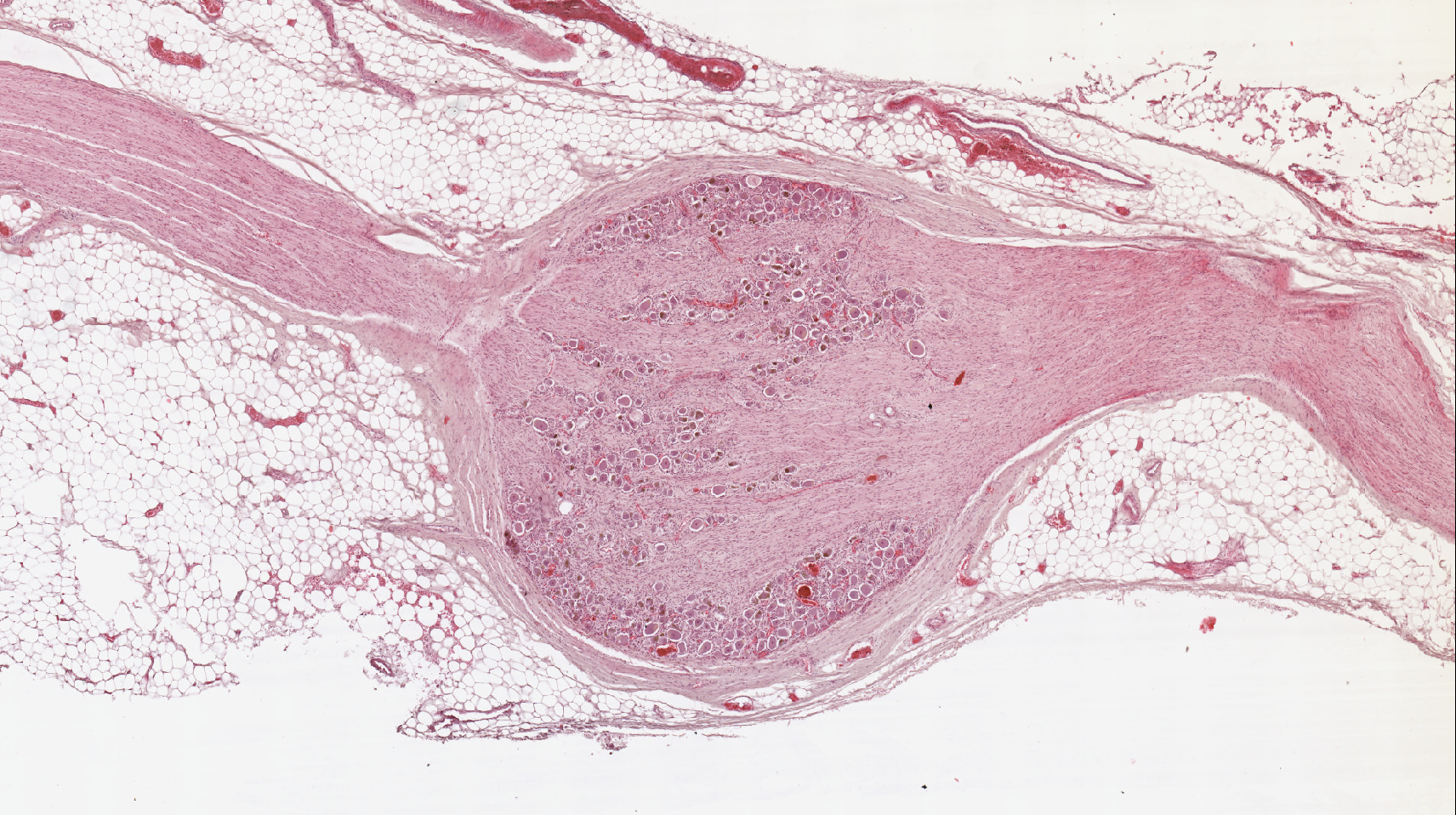 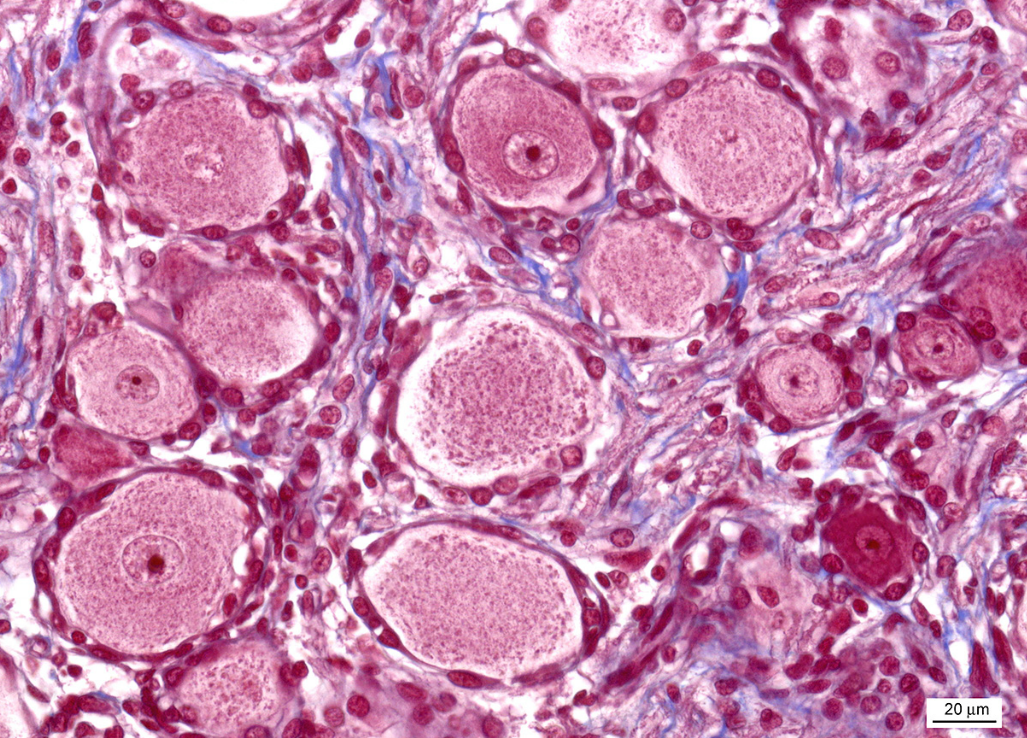 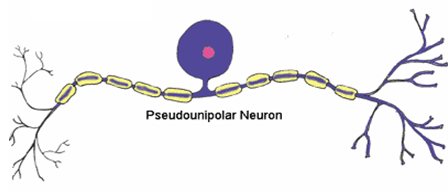 Pseudounipolar neurons
Satellite cells
Vegetative ganglion – ganglion cells (multipolar neurons), satellite cells
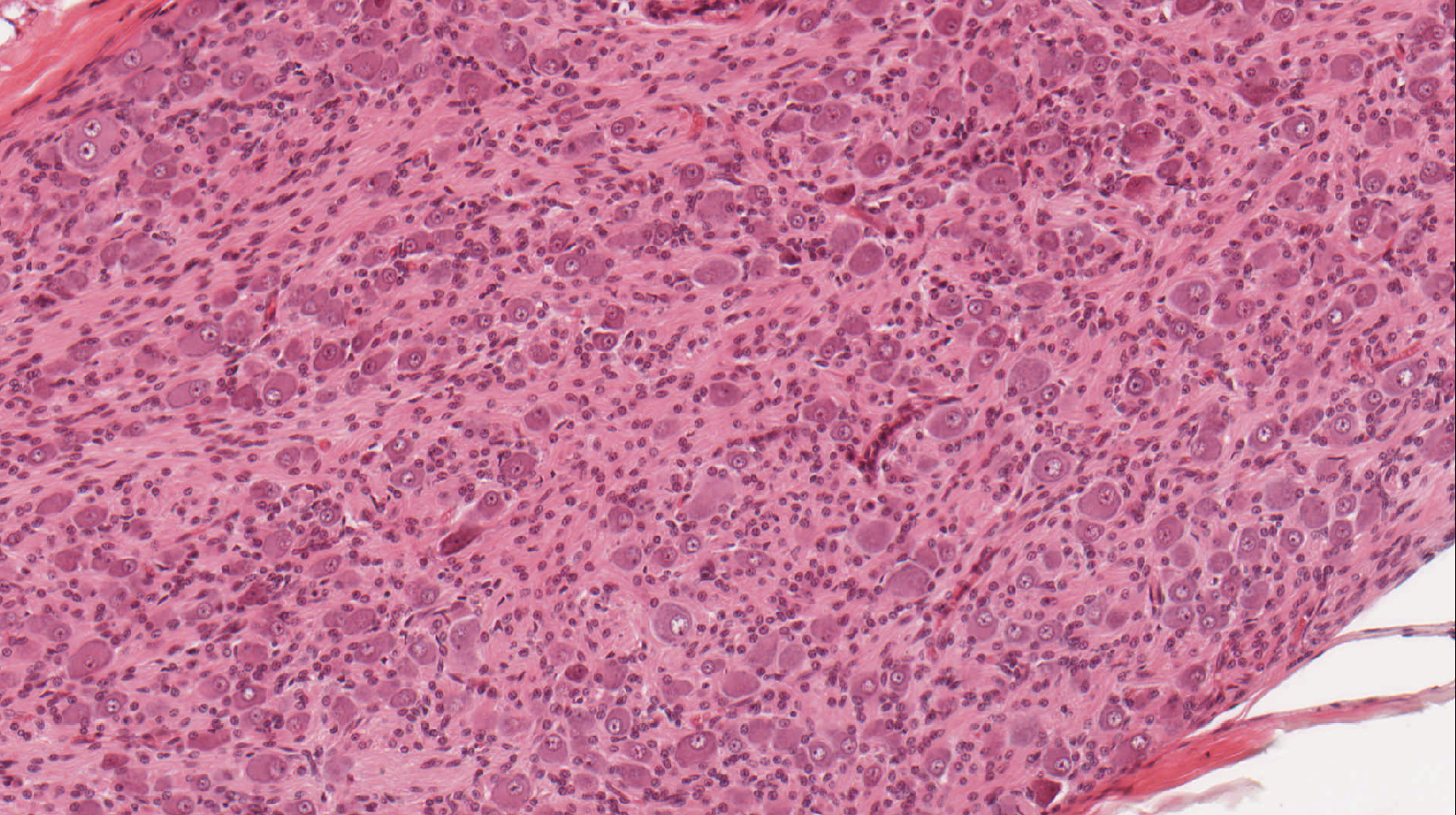 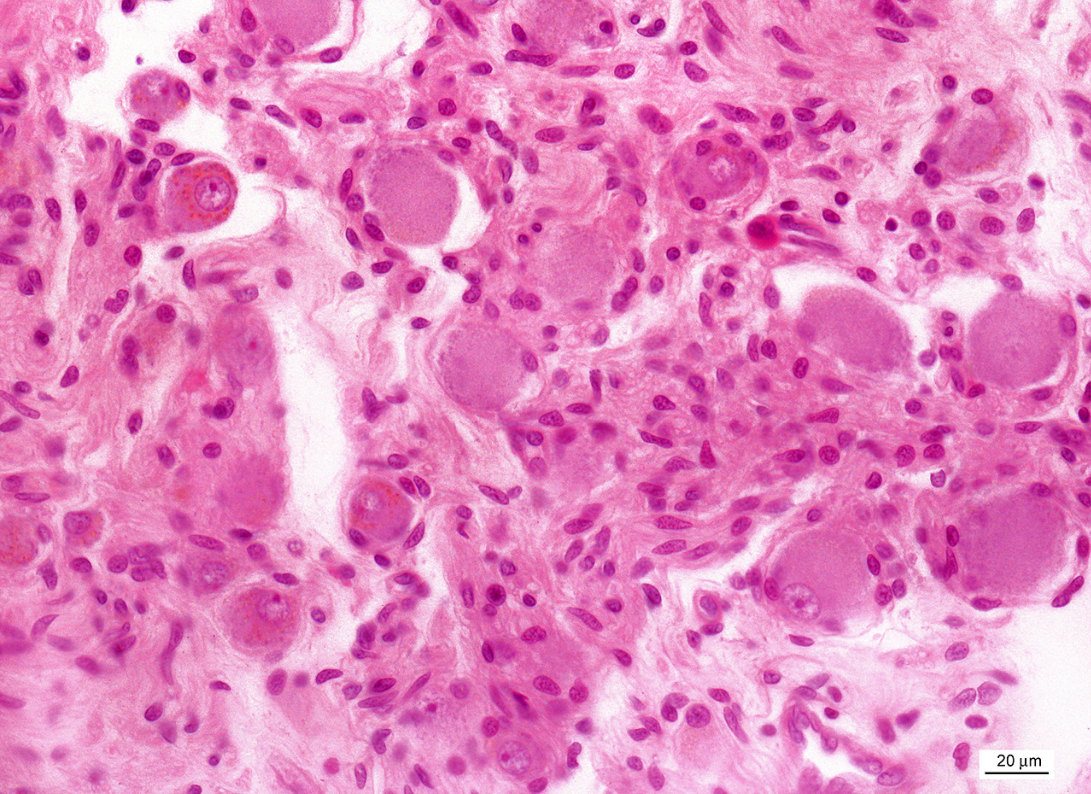 Ganglion cells with lipofuscin
Peripheral nerve
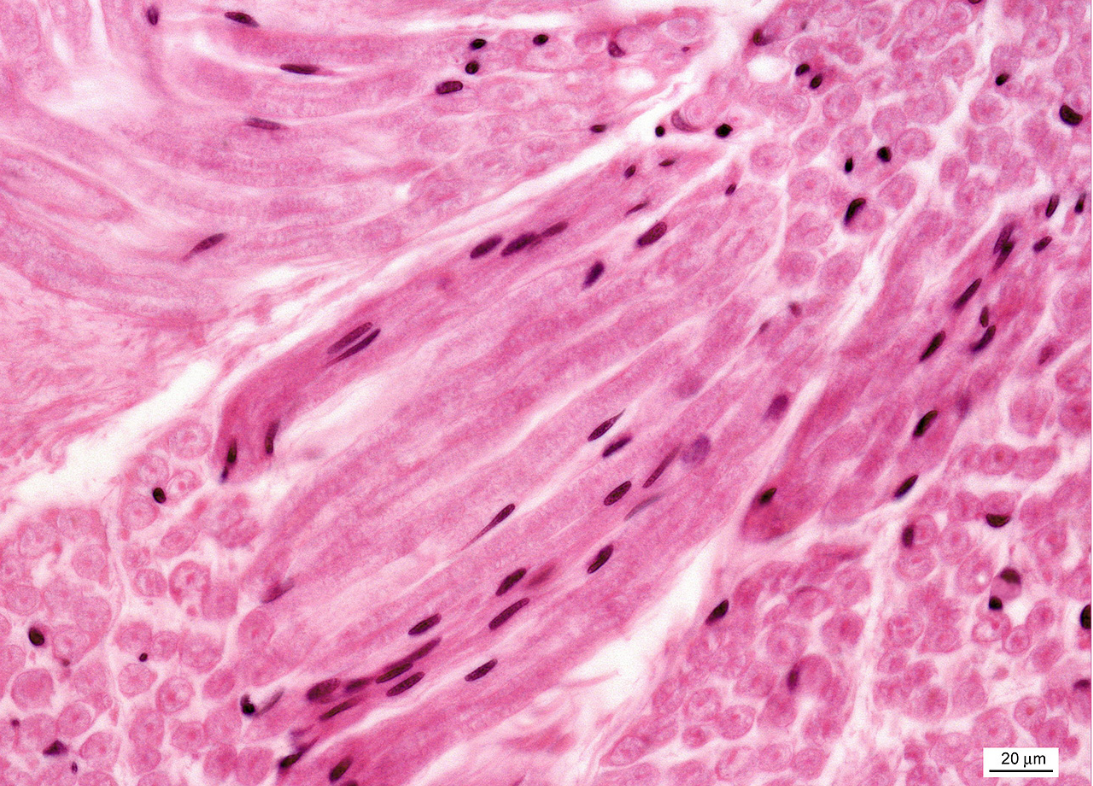 Peripheral nerve
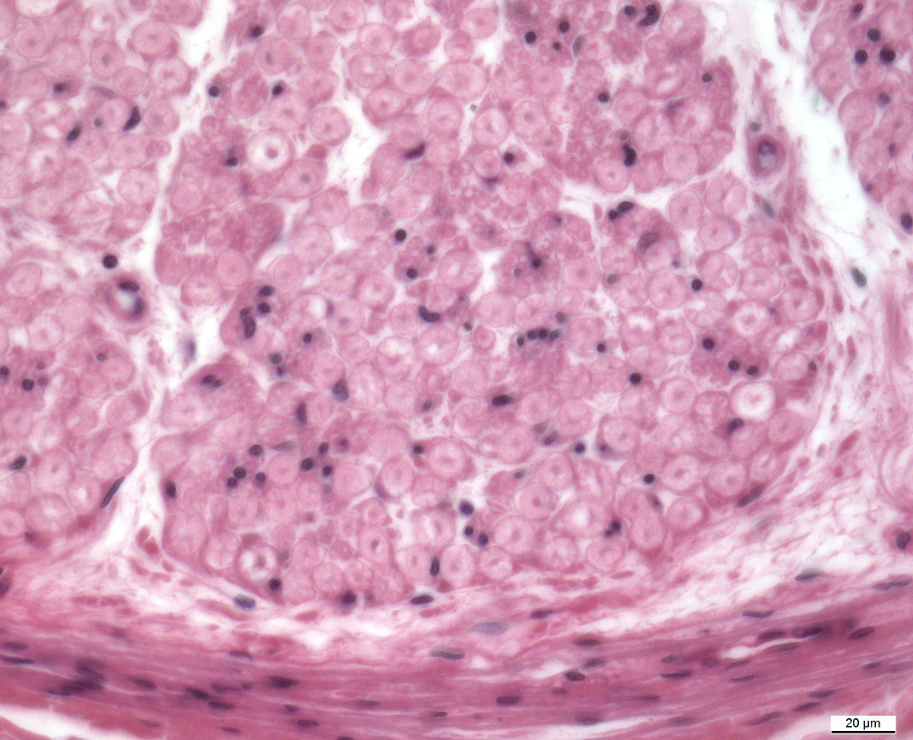 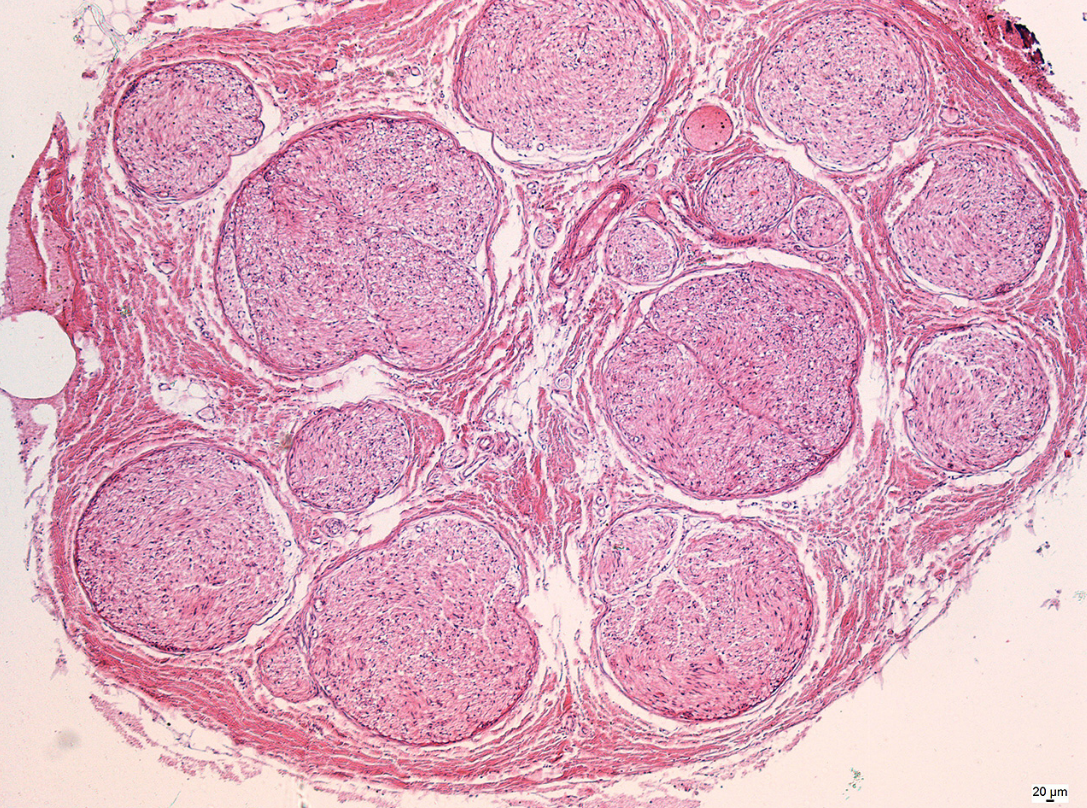 Endoneurium
Perineurium
Epineurium
Peripheral nerve – longitudinal section
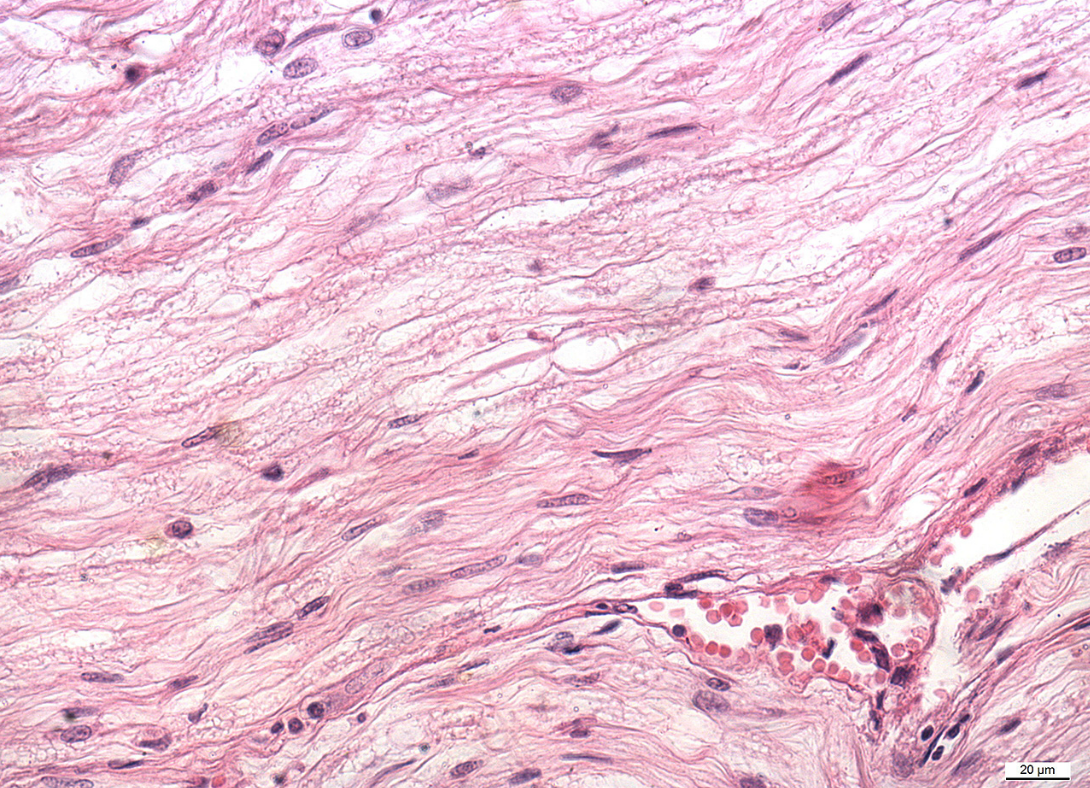 Node of Ranvier
Myelin sheaths with nodes of Ranvier – peripheral nerve (OsO4)
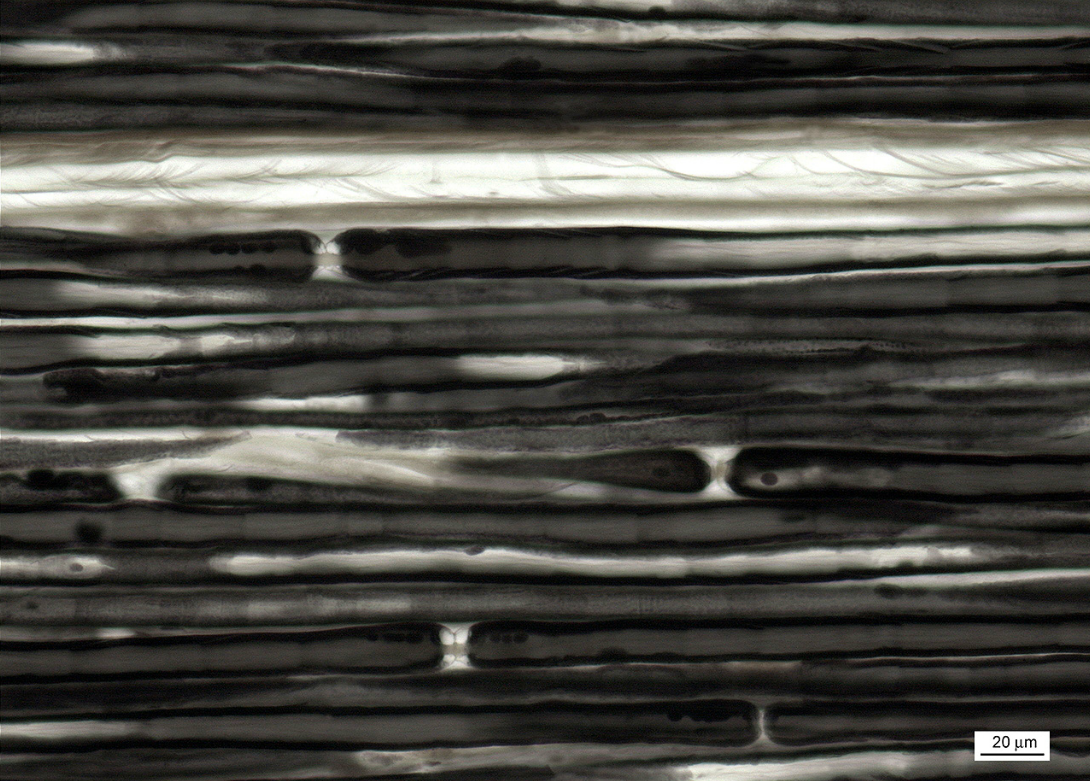 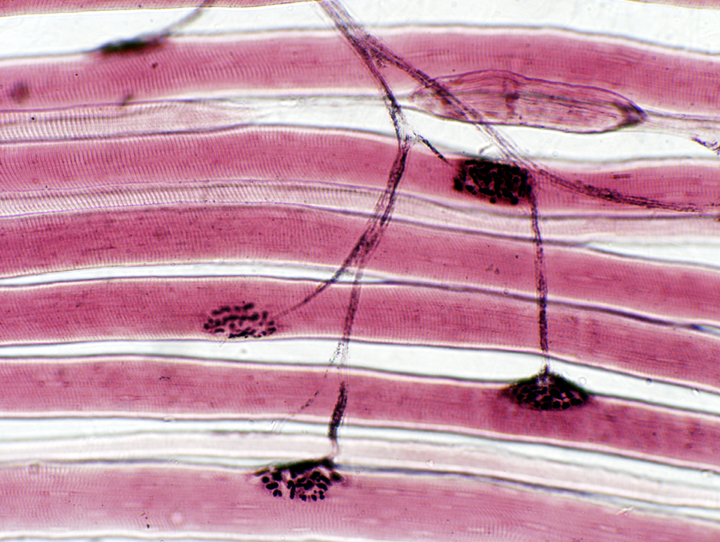 Axon terminals
Muscle fibers
Motor
end-plate
Motor end-plates in motor unit
Motor end-plates (localization of acetylcholinesterase)
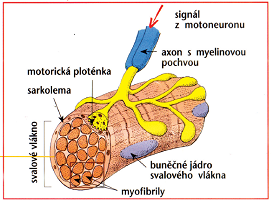 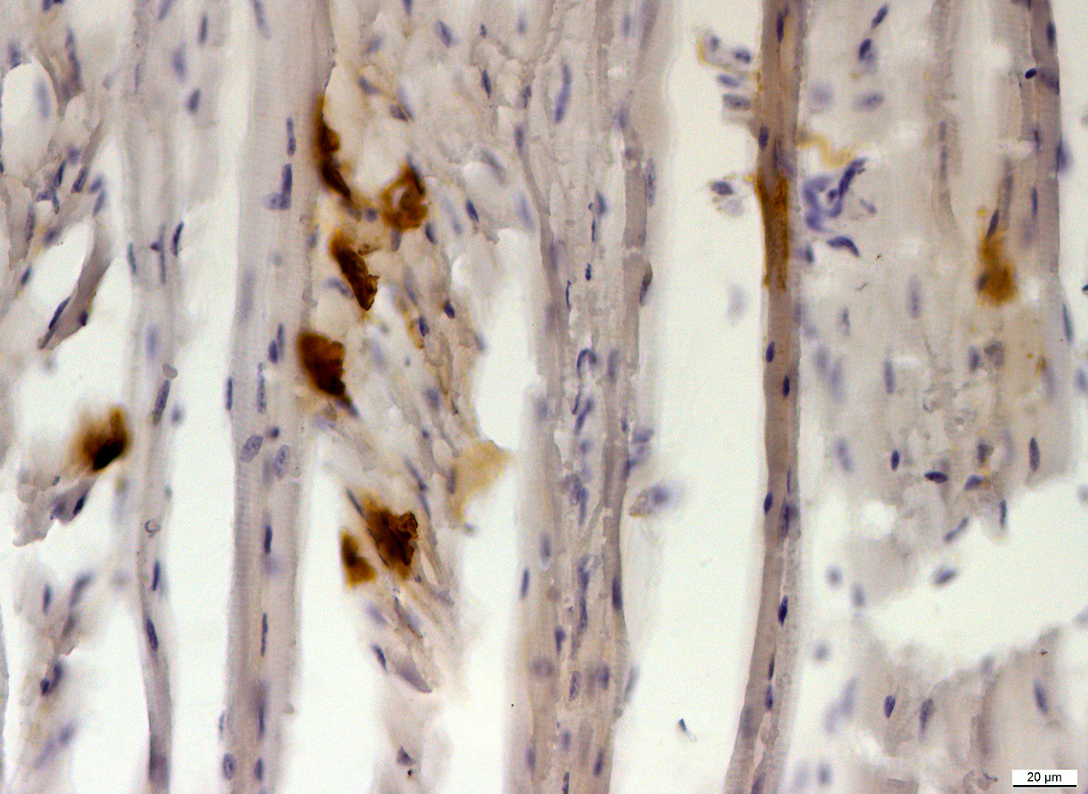 Axons with Schwann sheath
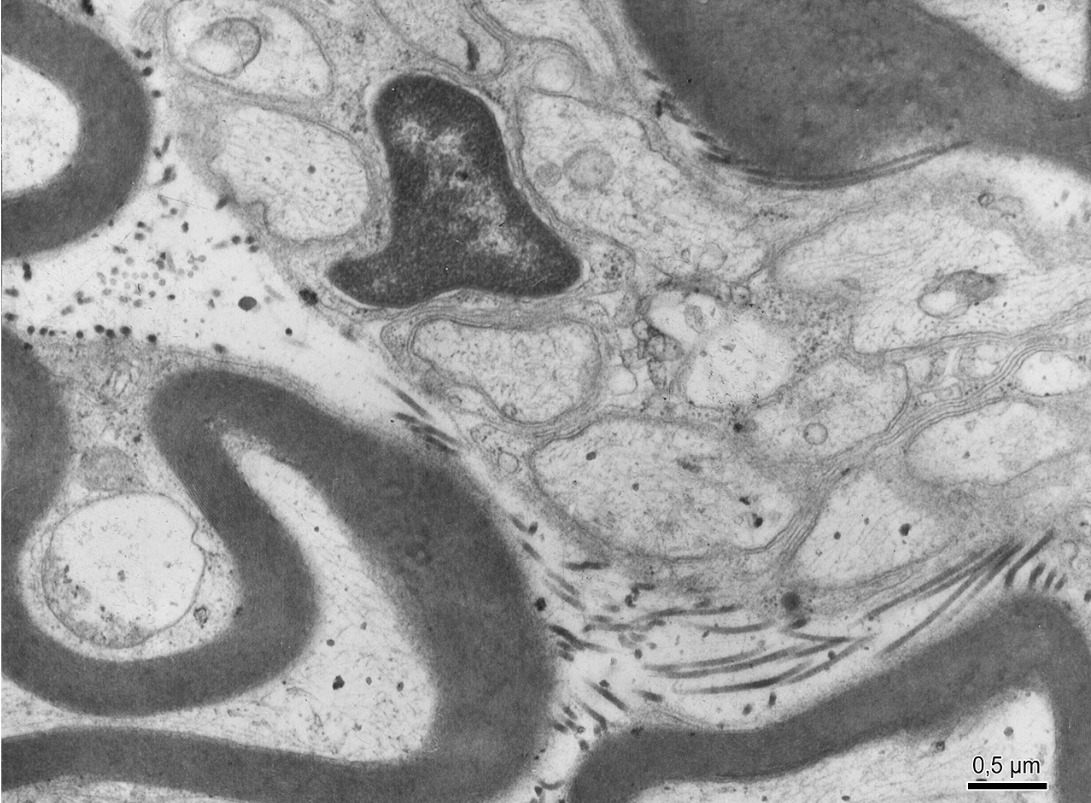 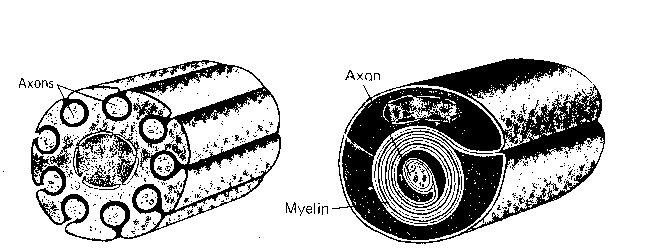 Nucleus of Schwann cell
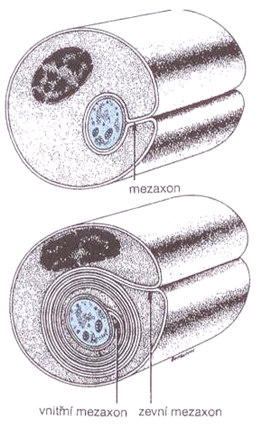 Myelin sheath
Presynaptic ending
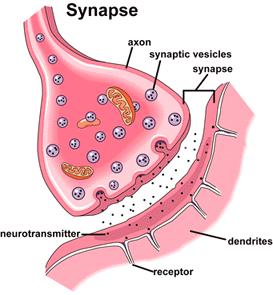 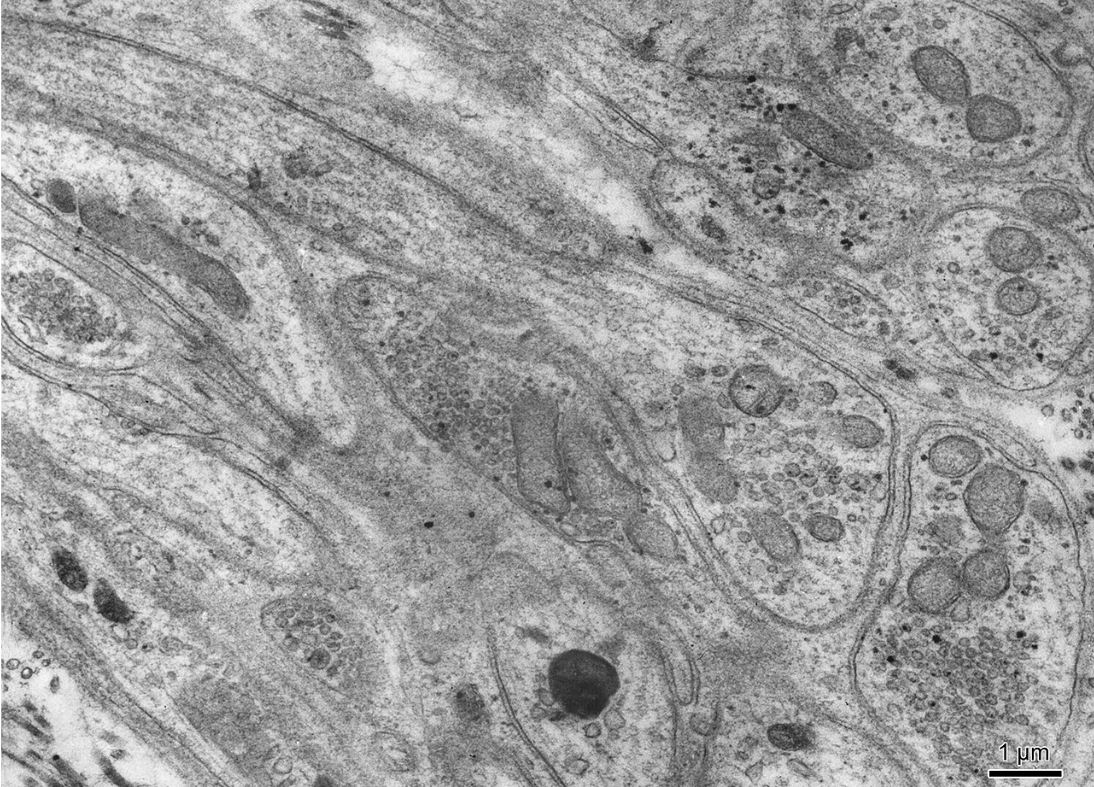 NERVE TISSUE  
 
Slides: 
Pyramidal cell (75, 76. Cortex cerebri)
Purkinje cell (77. Cerebellum)
Nissl substance (78. Cerebellum)
Somatomotoric multipolar neuron (79. Medulla spinalis)
Pseudounipolar neuron (81. Ganglion spinale)
Axon with myelin and Schwann sheath (84, 86. Peripheral nerve)
Myelin sheath (87. Peripheral nerve)
Motor end plate (acetylcholinesterase detection)
 
Atlas EM:
Nucleus (3) and cytoplasm of neuron (55)
Axons with sheaths (56, 58)
Presynaptic endings (57)